SEL Lesson –Empathy
2/4 -2/8
Overview
Empathy is the foundation of all emotional intelligence. By helping children learn empathy, we raise the odds they will have strong positive social relationships, truly care for others, and be able to set appropriate limits in their own lives without using angry behaviors or words.

Empathy is the heart of a great school and classroom culture.
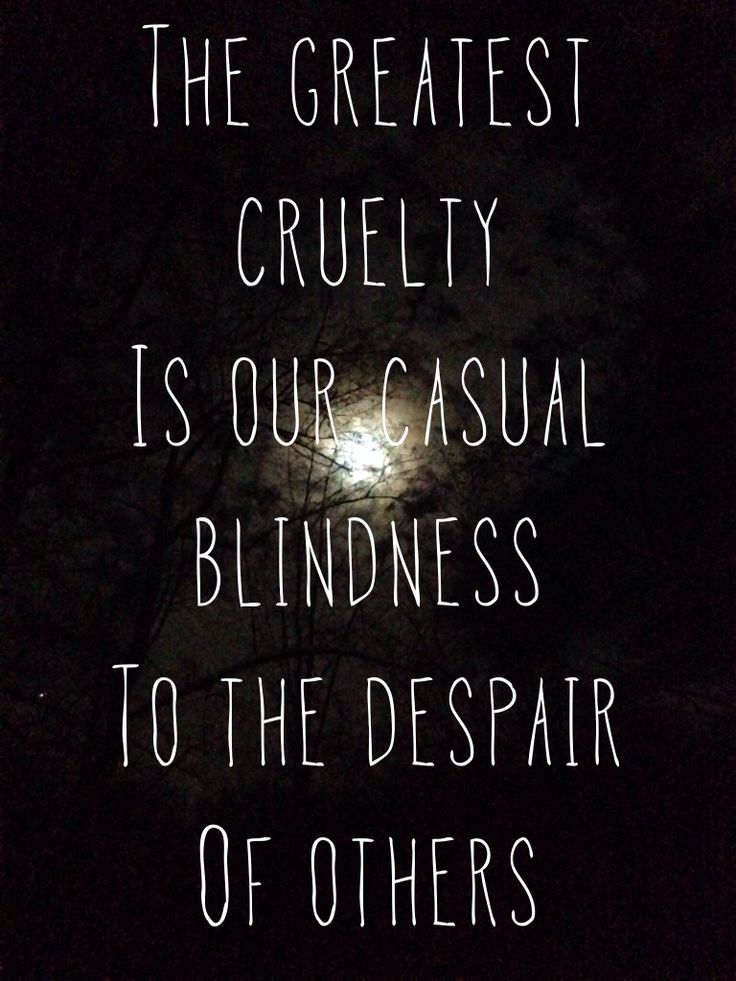 Objective
understand empathy
practice ways to be more understanding
reflect on the effects of empathetic listening
Teacher Notes
Tuesday’s activity can be expanded by having the students put information on a shoe.

I will collect finished shoe/worksheets to put on the bulletin board in the hallway.
MondayDeveloping Empathy
Vocabulary
empathy [ (noun) the understanding of or the ability to identify with another person's feelings or experiences
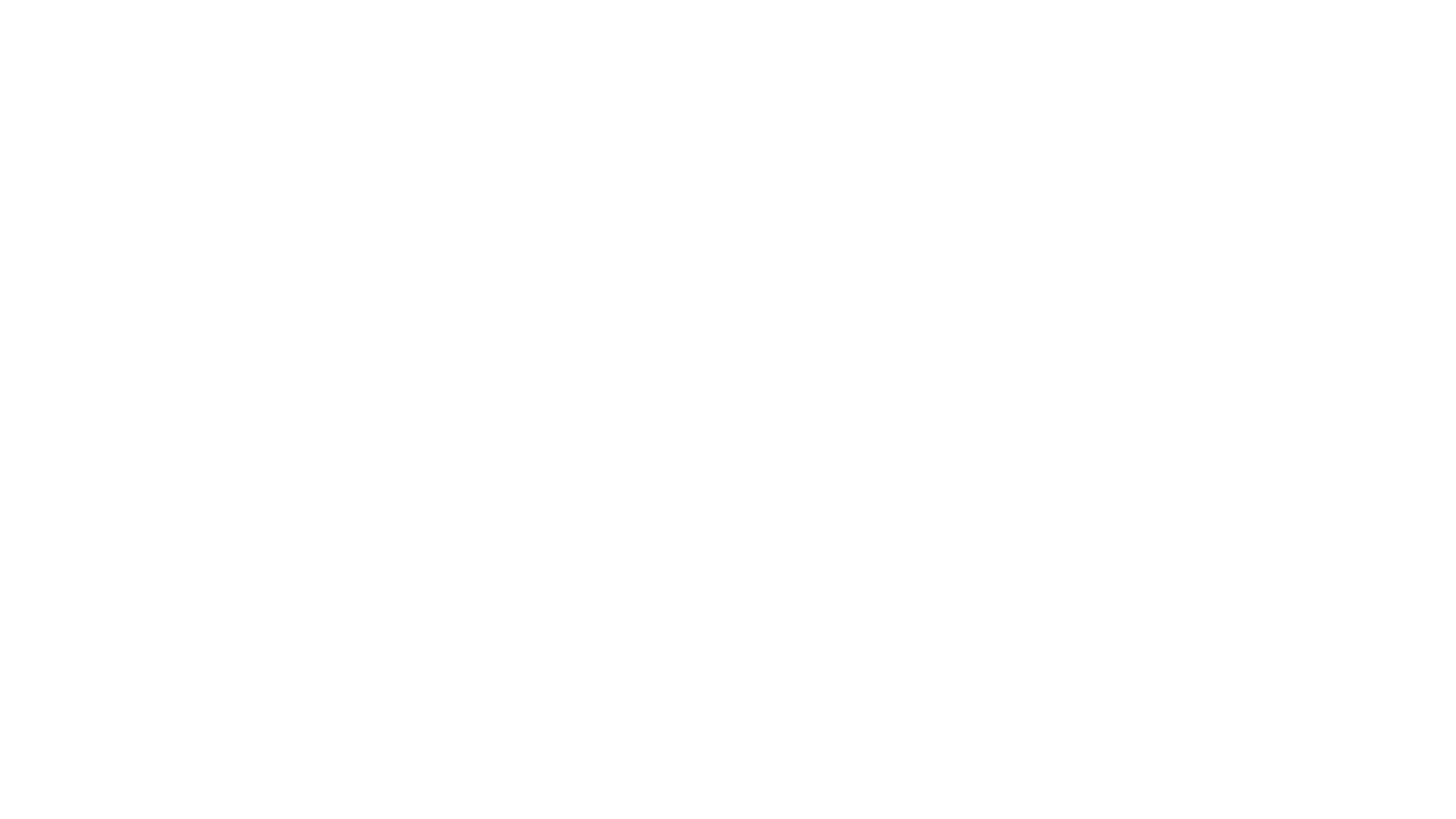 Collaborate
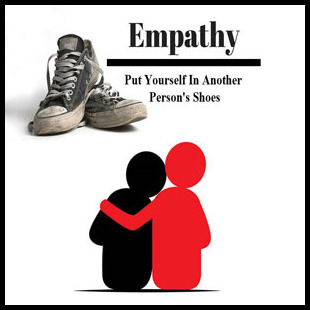 What does it mean to put yourself in someone else’s shoes?

Do you think you’re an empathetic person?
https://youtu.be/zJMCctR8ivc
Class Discussion
What type of emotions did you feel when you watched the video clip?

 Could you tell which students felt “empathy” for August?

 Take the survey on next slide to see how empathetic you are?
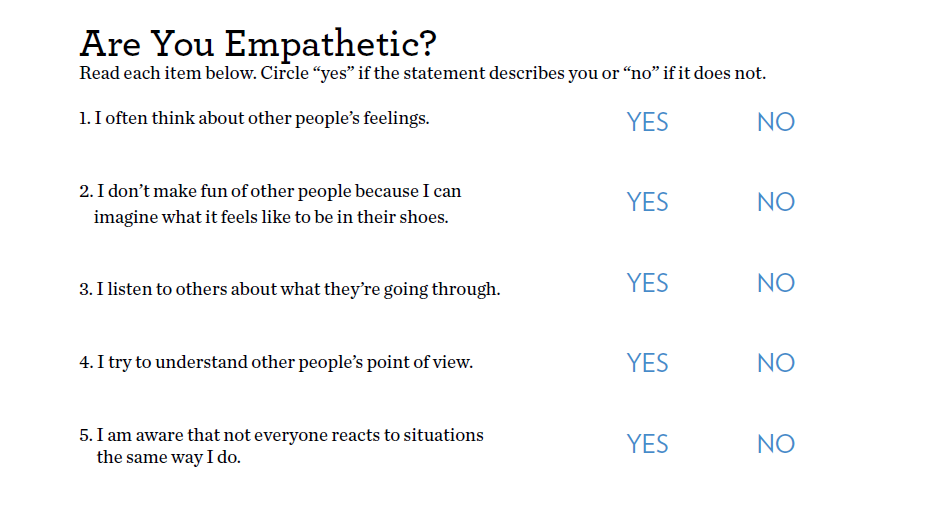 Results
If you answered mostly “yes,” you probably do a good job of showing empathy toward other people. 

The statements you answered “no” to are things you could do to be more empathetic.
TuesdayIn My Shoes
You Would Not Know This About Me, Unless You Walked in My Shoes
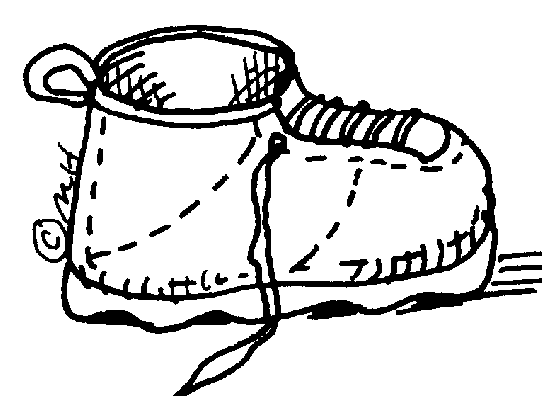 As a community & school we have a lot in common. We all live here, and our lived experiences are shaped by that. We’re also unique with  different experiences, talents, and struggles
Directions:
Fill out a “Things You Would Never Know About Me” paper
2.  Turn the paper into your teacher
3.  Remember the paper is anonymous – do not write you name on paper
Things You Would Never Know About Me, Unless You Walked in My Shoes
This activity is anonymous. Don’t put your name on it!
List three most people don’t know about you
1.	 
2.	 
3.	 
What people misunderstand most about me is:
Biggest hope?
Biggest fear?
One thing I wish I could change is:
Follow link for Word Document
http://selmatters.weebly.com/uploads/1/2/0/5/120562389/things_you_would_never_know_about_me.docx
Walk in my Shoes Template
The goal is not to write down the obvious like, “I like football”, but more unique things about your life.

Here are some questions that may spark some ideas:

*Family? Brothers?  Sisters? 
*What are some unique things about your family?
*Likes and dislikes		
*Talents			
*Inspirations
*Favorite places?		
*What do you want to be when you grow up?
*Have you ever met anyone famous?			
*Funny things
*Idols?			
*Serious items?
Wednesday
Optional Activity
Choose a shoe template

Fill in shoe with information from your “Things You Would Never Know About Me” paper

Decorate your shoe to fit your personality  

Remember this is anonymous, do not put your name on it
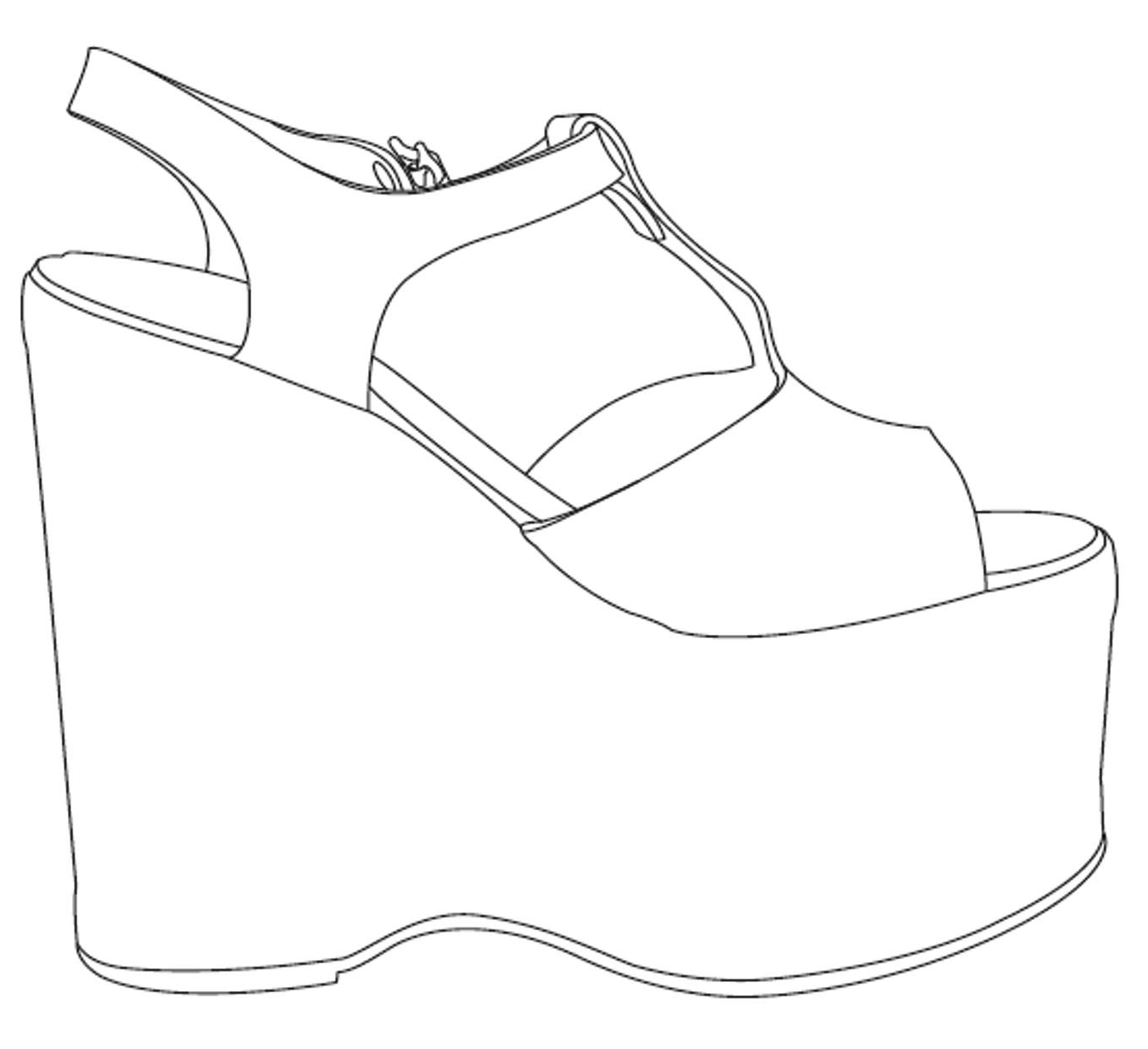 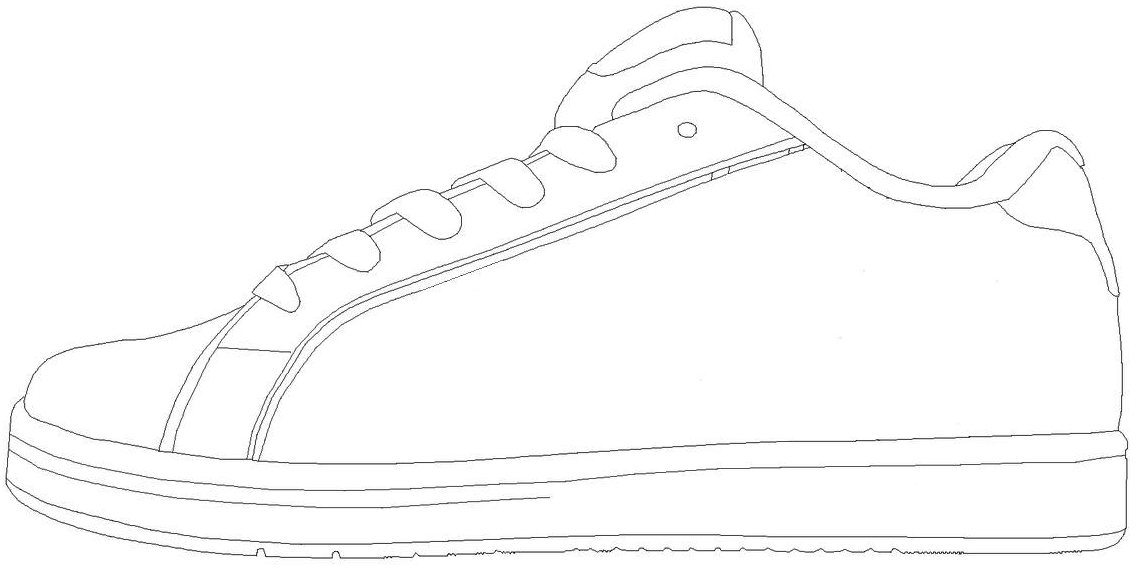 ThursdayEmpathy vs Sympathy
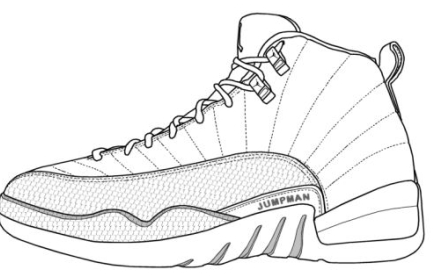 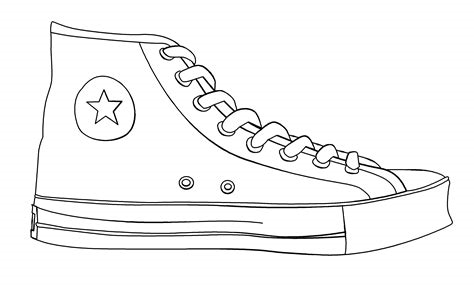 http://selmatters.weebly.com/uploads/1/2/0/5/120562389/template.docx
Click on the link for shoe templates
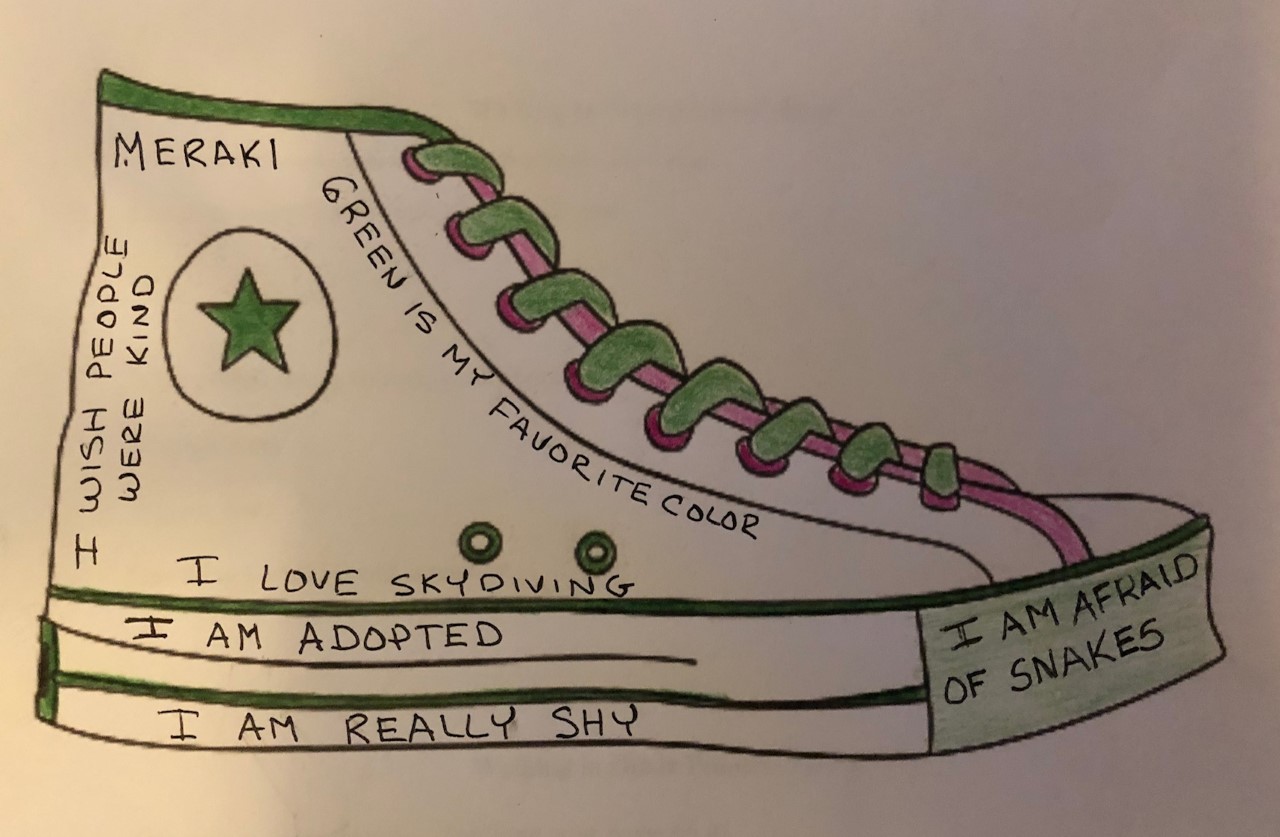 Thursday
Class Discussion
Randomly pass out the “Things I wish You Knew About Me” papers or shoes 

 Allow 5 minutes for students to SILENTLY look over papers and pass around.
QUESTION 1:   All of our shoes (lives) are a bit different. What is one difference you notice between the activity sheet you completed and the one you received? What is one thing you had in common?


QUESTION 2: What might it be like to walk in the shoes of the person who completed the activity sheet you’re holding?
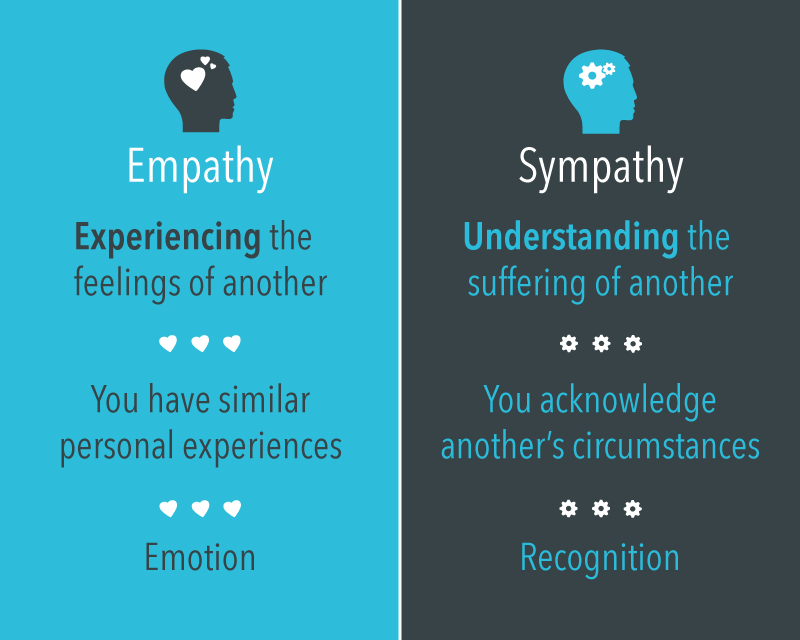 https://www.youtube.com/watch?v=D2sgbzSm5Cs&list=PLjd8Sthozx8VhVOtD4U6eajcNJpVt92DJ&index=6
Friday Bystander Effect
Video – The Bystander Effect
https://www.youtube.com/watch?v=Wy6eUTLzcU4
Class Discussion
What does it mean to be a bystander?

 Have you ever been a bystander, explain?

 What can you do to make sure you are not a bystander?
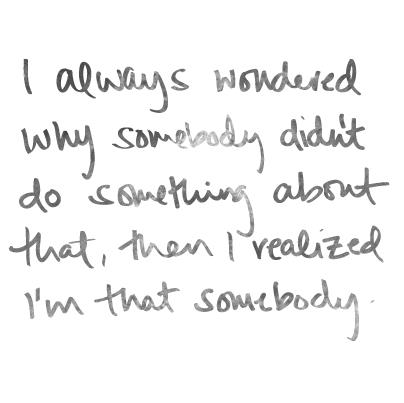 Optional Video & Activities
https://www.youtube.com/watch?v=1Evwgu369Jw&t=91s